Rosenblatt recognized that without modification of the output node, the perceptron was just another representation of multivariate linear regression.
x is input vector
w is weight vector
y = wTx
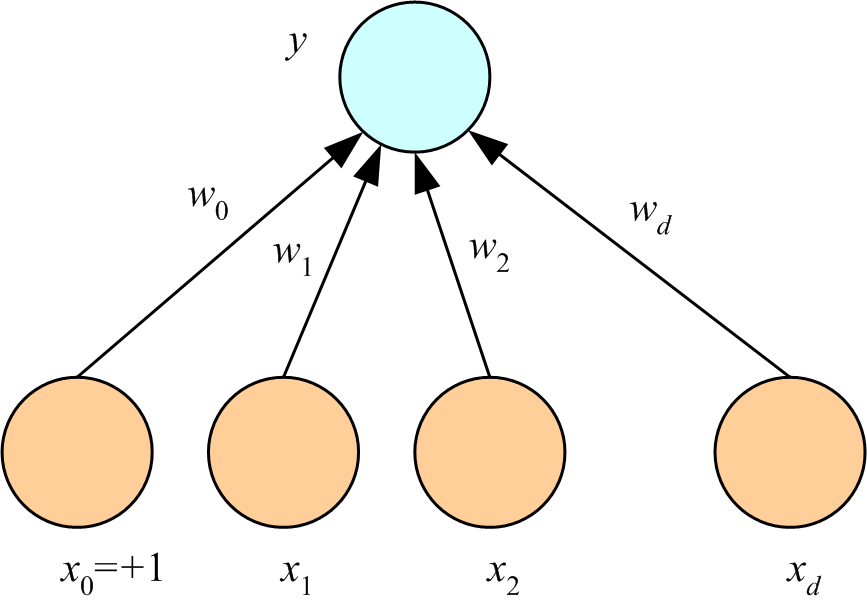 wTx
…
Lecture Notes for E Alpaydın 2010 Introduction to Machine Learning 2e © The MIT Press (V1.0)
1
We will discuss Rosenblatt’s perceptron learning algorithm, which uses y = sign(wTx) in the output node, in the context of pattern recognition.
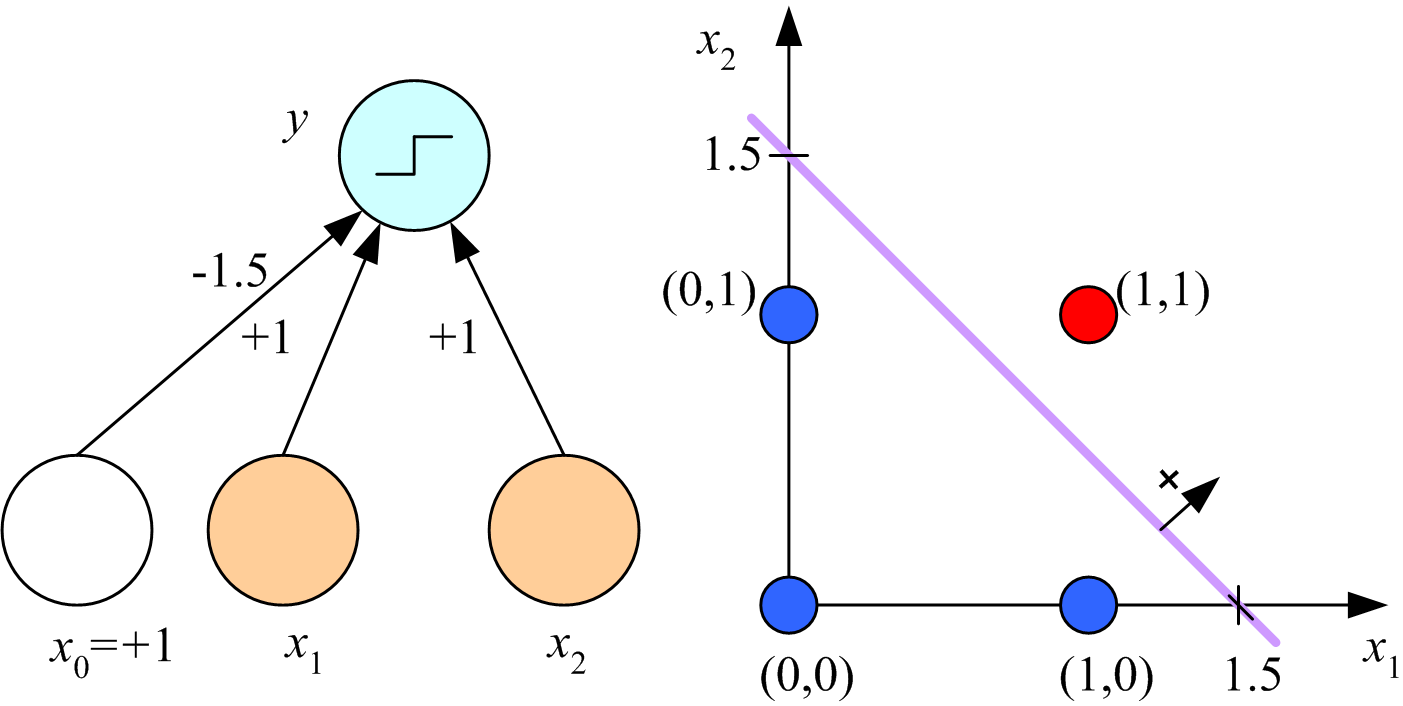 …
Lecture Notes for E Alpaydın 2010 Introduction to Machine Learning 2e © The MIT Press (V1.0)
2
Linear regression: Use d attributes and a bias to predict a response.
Advantages: one-step optimization and statistical analysis.
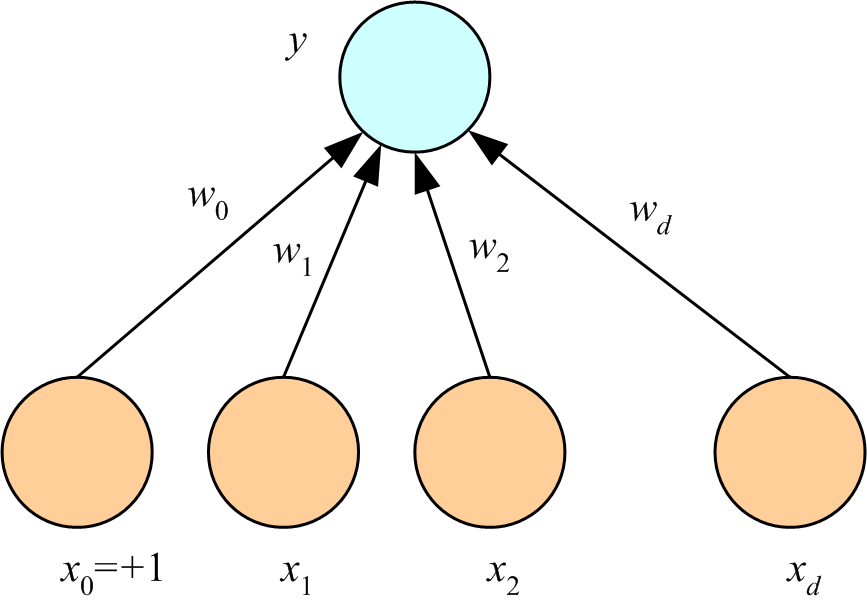 wTx
x is input vector
w is weight vector
y = wTx
…
Lecture Notes for E Alpaydın 2010 Introduction to Machine Learning 2e © The MIT Press (V1.0)
3
Attributes and predictions are usually continuous variables, but categorical attributes are not excluded, class labels, for example. Allows regression to be used for classification. Will discuss later.
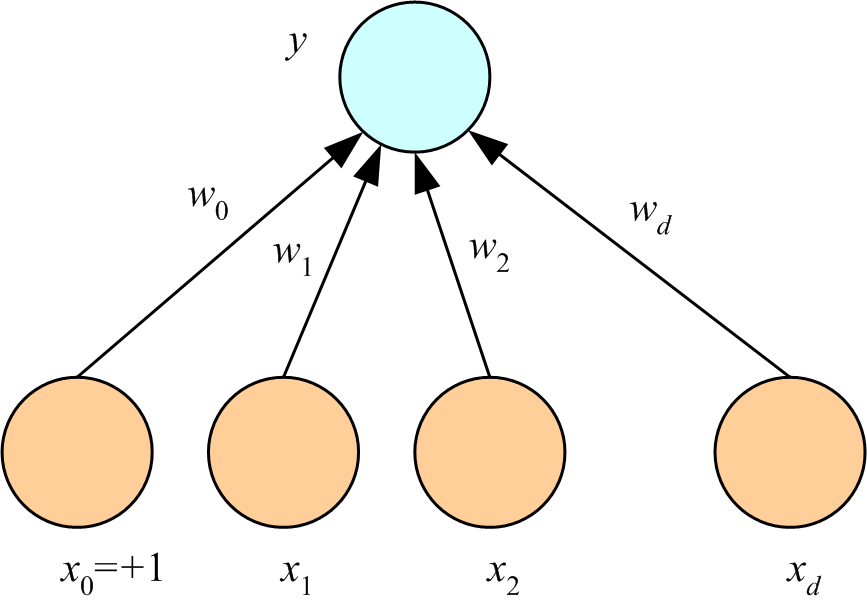 wTx
x is input vector
w is weight vector
y = wTx
…
Lecture Notes for E Alpaydın 2010 Introduction to Machine Learning 2e © The MIT Press (V1.0)
4
“one-step” optimization uses “normal equations” to determine weights.
Linear algebra facilitates this approach with any number of attributes.
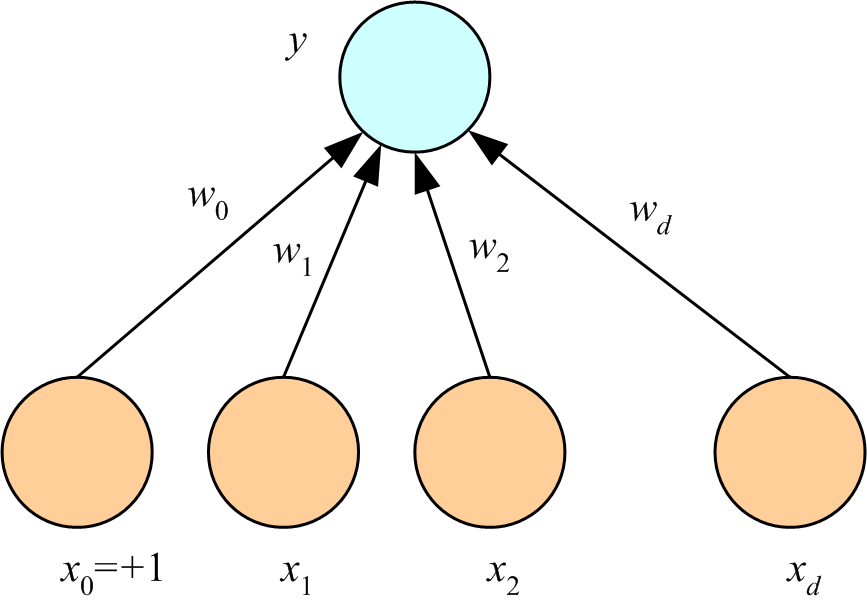 x is input vector
w is weight vector
y = wTx
wTx
…
Weight optimization by “normal” equations
Lecture Notes for E Alpaydın 2010 Introduction to Machine Learning 2e © The MIT Press (V1.0)
5
d=1 linear regression (fit a line to data)
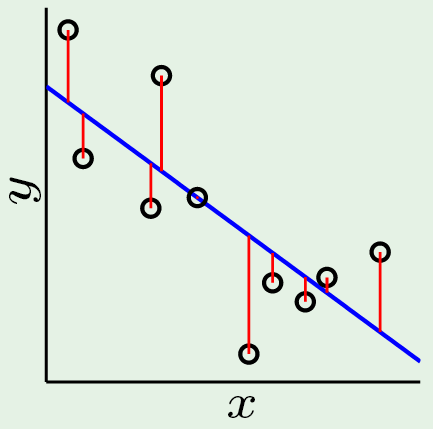 xk are attribute vectors with 1st component =1. These vectors are the rows of matrix X 
Solve XTXw = XTy for w1 and w0. Yfit = Xw (vector of values of the fit at data points)
Lecture Notes for E Alpaydın 2010 Introduction to Machine Learning 2e © The MIT Press (V1.0)
d=2 linear regression: fit a plane to data
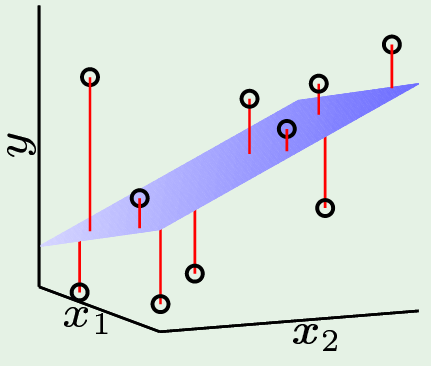 Solve XTXw = XTy 
for w2, w1, and w0
The X matrix has 3 column; 1st is all ones, 2nd and 3rd are values of predictors 1 and 2, respectively. The 1st component of w is the bias. The 2nd and 3rd components of w are the coefficients of predictors x1 and x2 in the regression model. Yfit = Xw
Lecture Notes for E Alpaydın 2010 Introduction to Machine Learning 2e © The MIT Press (V1.0)
multivariate regression: fit a hyperplane to data
Solve XTXw = XTy 
for w0, w1, … wd
Not easy to illustrate
Each row of the matrix X, is a vector that combines x0=1 with the d attributes from a record in the training set. Yfit = Xw
Lecture Notes for E Alpaydın 2010 Introduction to Machine Learning 2e © The MIT Press (V1.0)
Derive the “normal” equations: Ein is the error in training examples
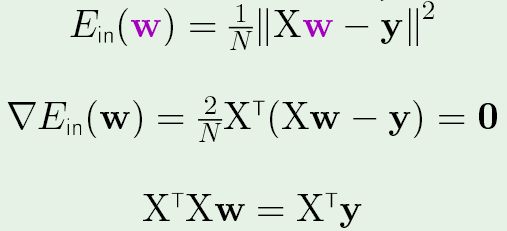 To solve the normal equations, define A= XTX, b=XTy and solve Aw=b by any 
efficient method. (w=A\b in MATLAB). 

yfit = Xw are values of fit at the data points.  yfit - y are the residuals at the data points.
Simple dataset: distance hiked in km vs time
Index	    x=time   y=distance     fit=6+2x          error	        (error)2
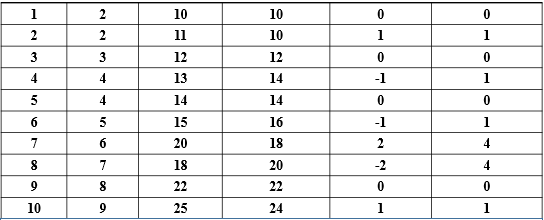 Write a MATLAB code to apply normal equations 
to fit a line to these data
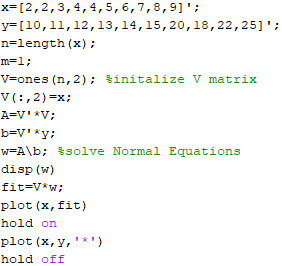 MATLAB code to fit a 
line to hiker dataset.

n is the number of 
training examples.

m is the number of 
predictors. Only time in this problem.

Enter this code and run it.
Output from MATLAB code
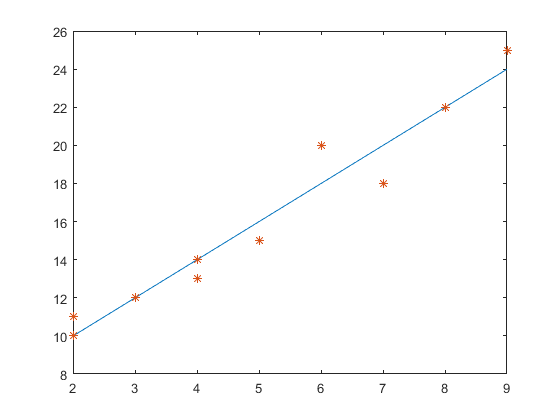 distance
fit=ax+b
w(1) = b = 6
w(2) = a = 2
distance
time
Analysis of fit
Quality of fit: 
coefficient of determination and standard error of estimation
Index	    x=time   y=distance     fit=6+2x          error	        (error)2
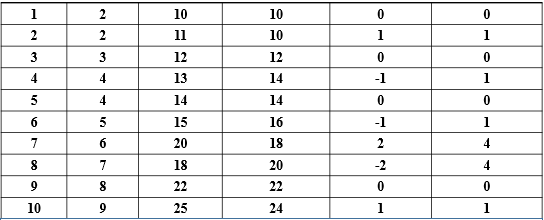 Sum of squared error (SSE) = 12
Sum of Squares Regression

Measures variability from mean response explained by regression

Sum of Squares Error

Measures variability in y from all other sources after linear relationship 
between x and y has been accounted for

SST = SSR + SSE follows from the identity
Coefficient of determination: r2= SSR/SST
SST = SSR + SSE 
As SSE -> 0, SSR -> SST and  r2 -> 1 means a perfect fit to data.
As SSR -> 0, r2 -> 0 means the fit is the same as the average.
r2 interpreted as fraction of response variation from mean explained by the predictors. Time walked explains 95% of variation from mean of distance walked in this data set. Clearly a better model than the mean of 16 km.
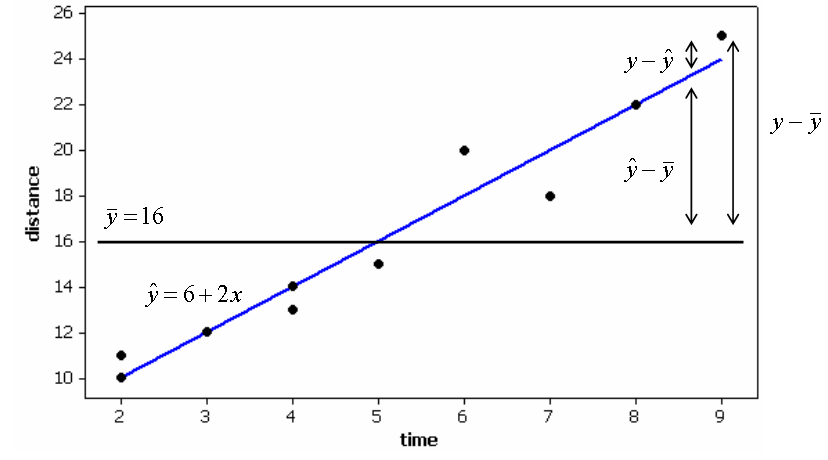 SST=228
SSE=12
SSR=216
r2 = 0.95
Standard Error of the Estimate
Mean Square Error (MSE)
m = number predictors, n = number observations

Standard Error of the Estimate
 
s is a "typical” residual or error in estimation
For hiker vs time dataset: m =1, n=10, SSE= 12 -> s = 1.225 km
Given time walked, estimate of hiking distance typically differs from actual distance by 1.2 km
Discovering Knowledge in Data: Data Mining Methods and Models, By Daniel T. Larose. Copyright 2005 John Wiley & Sons, Inc.
17
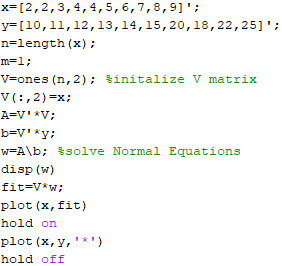 MATLAB code to fit a 
line to hiker dataset.

n is the number of 
training examples.

m is the number of 
predictors. Only time in this problem.

Add analysis to this code
Add MATLAB code for standard error of estimation and coefficient of determination
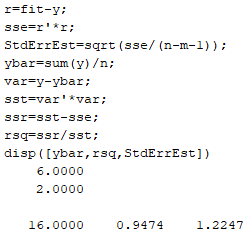 r is vector of residuals at each data point
sse is the sum of squared residuals
Note: use of MATLAB keyword “sum” and
that all sums are calculated as vector norms
Optimum value of parameters from display statement on previous slide
Leverage of observations: potential to effect parameters of linear fit
leverage hi for ith observation:



leverage increases as distance of an x-value from the mean of x-values increases 
1/n <= Leverage <= 1.0
observations with leverage > 2(m + 1)/n are considered to have high leverage
Discovering Knowledge in Data: Data Mining Methods and Models, By Daniel T. Larose. Copyright 2005 John Wiley & Sons, Inc.
20
Standardized residuals and outliers
Standard error of ith residual
Observation with leverage hi


At minimum leverage of 1/n and large n, standard error of ith residual approaches standard error of estimation


Standardized Residual:


As leverage approaches its maximum values of 1, standard error of residual approached zero, and standardized residual becomes large.

Generally, observations with absolute value of the standardized residual > 2 are considered outliers
Discovering Knowledge in Data: Data Mining Methods and Models, By Daniel T. Larose. Copyright 2005 John Wiley & Sons, Inc.
Add MATLAB code to calculate standardized residuals
Include fit an analysis (no plot) in function linfit
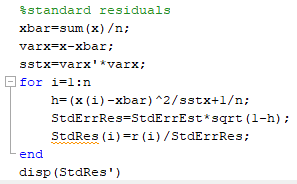 function [b0,b1,rsq,StdErrEst,StdRes] = linfit(x,y)
Available on the class webpage
Optimizes parameters by solving the normal equations.
Calculates coefficient of determination.
Calculates standard error of estimation.
Calculates standard residuals.
Does not plot.
To plot fit and data on the same axes use
	fit=b0+b1*x;
	plot(x,fit);
	hold on
	plot(x,y,’*’)
	hold off
Assignment 1 : Linear fit with test for outliers
Add another data point to hiker dataset in slide 10
11th hiker traveled 20 km in 5 hours
Write a script to run function linfit(x,y) on expanded hiker dataset.
Plot fit and data on the same set of axes.
Report b0, b1, s, and r2
Determine if the new data point is an outlier.
Report standardized residual for the new datapoint
Discovering Knowledge in Data: Data Mining Methods and Models, By Daniel T. Larose. Copyright 2005 John Wiley & Sons, Inc.
Fitting data with more than one predictor
Application of linfit to cereals dataset on class web page: nutritional rating vs sugar
cereals dataset as an Excel file
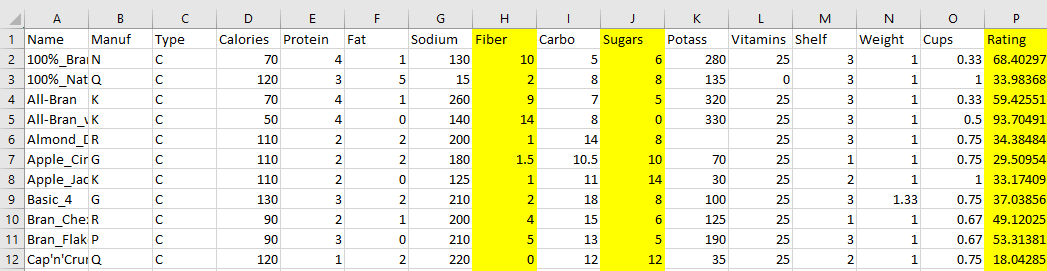 Data without labels to enable CSV read
sugar
rating
fiber
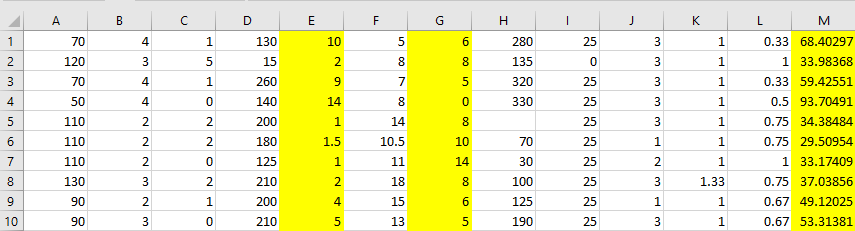 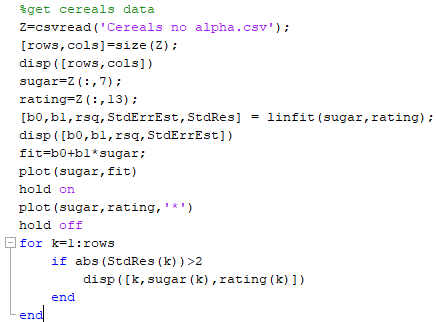 MATLAB script to use linfit:
Get fit, plot results, test for outliers.
From previous slide, sugar and fiber are columns 7 and 13.
If absolute value of standard residual >2, display
Fit to cereals data: nutritional rating VS sugar with outlier testing
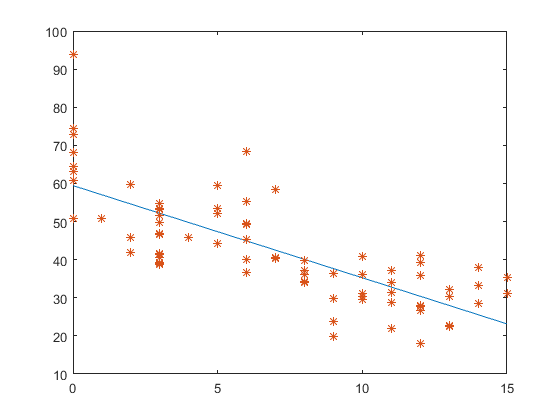 b0 = 59.4, b1 = -2.42, r2= 0.58, s = 9.16
Outliers:
(0, 93.7)
(6, 68.4)
rating
sugar
Add a second predictor, fiber, to linear model for rating using linfit 2D
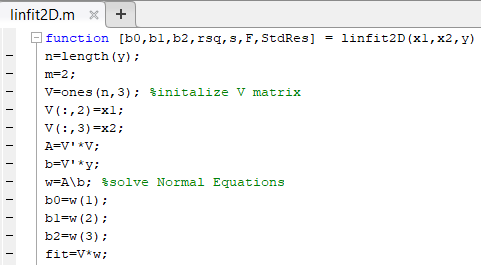 Discovering Knowledge in Data: Data Mining Methods and Models, By Daniel T. Larose. Copyright 2005 John Wiley & Sons, Inc.
30
Get training data using MATLAB’s csvread
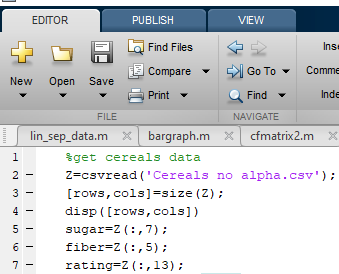 Error analysis in linfit2D: note minimum leverage assumed
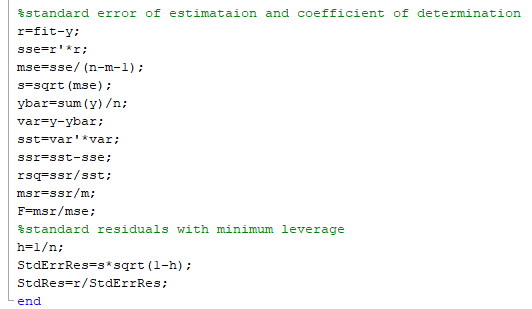 What are the best attributes to explain the response?
R2 always increases when an additional attribute is included.

To be useful, a new attribute must significantly increase R2.
 
Example: R2 = 58% for linear regression of rating on sugar only.

Adding fiber to the regression, allowed the model to account for an additional 81% – 58% = 23% of variability in rating over the Cereal dataset.

Fiber is a useful attribute to explain nutritional rating of cereals
Discovering Knowledge in Data: Data Mining Methods and Models, By Daniel T. Larose. Copyright 2005 John Wiley & Sons, Inc.
33
Standard error of estimation, s, can be lower or higher when another 
attribute is added to the model.
Linear regression of rating on sugars alone gives s = 9.16
s = 6.17 for regression on rating with sugar and fiber
Including fiber decreases s by (9.16 – 6.17) = 2.99 rating points, which indicates that fiber is a good attribute for predicting nutritional rating.
To be useful as a new attribute, it must decrease s.
Decrease should be significant to justify additional attribute in model
Assignment 2:
Use linfit 2D to model nutritional rating of cereals with sugar and fiber as predictors. Report R2 and s. 
Use linfit3D to consider protein, fat, and sodium separately as a third attribute, 
in addition to sugar and fiber, to predict the nutritional rating cereals.
Report the change in R2 and s, relative to results with fiber and sugar for each case.
statistical inference in multi-variate regression
Additional assumptions on perceptron regression to supports statistical inference
Assumes that response in a population of examples is described by

where, x1, x2, …, xm are attributes values, β0, β1, …, βm are parameters whose true values are unknown, and e is the error in the model.
Let b0, b1, …, bm denote estimates of β0, β1, …, βm from a sample dataset using perceptron regression.
Assume errors in the predications of response by m attributes are independent and normally distributed with zero mean and constant variance.
These assumption makes response values, y, a population of independent, normal-distributed, random variables with variance = σ2 and mean
With these additional assumptions, perceptron regression supports 5 types of 
statistical inference
(1) T-test for relationship between response y and specific predictor xi, in presence of other predictors x1, x2, …, xi-1, xi+1, …, xm held constant at their optimum value.
(2) F-test for significance of entire regression equation
(3) Confidence interval for βi, slope of ith predictor
(4) Confidence interval for model prediction of mean of a population of responses.
(5) Confidence interval for model prediction of a random member of a population of responses.
Discovering Knowledge in Data: Data Mining Methods and Models, By Daniel T. Larose. Copyright 2005 John Wiley & Sons, Inc.
38
T-test for Relationship Between xi and y
Hypothesis Test for model:
H0:	βi = 0
Ha:	βi ≠ 0
Under Ha:
Under H0:
Only difference between models is absence/presence of ith predictor
Under null hypothesis (i.e., H0), t = bi/ sbi follows t-distribution with n-m-1 degrees freedom, where sbi is standard error of slope for ith predictor
39
Discovering Knowledge in Data: Data Mining Methods and Models, By Daniel T. Larose. Copyright 2005 John Wiley & Sons, Inc.
T-test for Relationship Between rating and sugar
H0:	 βs = 0, Model: y = β0 + βf(fiber) + ε
Ha:	 βs ≠ 0, Model: y = β0 + βs(sugars) + βf(fiber) + ε
bs = –2.2090 and sbs=0.1633
T-statistic t = bs/ sbs= –2.2090/0.1633 = –13.53
P-value = p(t-statistic as least as extreme as –13.53 by chance alone) ~ 0.000
Null hypothesis rejected with high confidence when p-value is this small
Confident that regression provides evidence of linear relationship between rating and sugar, in the presence of fiber at its optimum value
Discovering Knowledge in Data: Data Mining Methods and Models, By Daniel T. Larose. Copyright 2005 John Wiley & Sons, Inc.
40
T-test for Relationship Between rating and fiber
H0:	 βf = 0, Model: y = β0 + βs(sugars) + ε
Ha:	 βf ≠ 0, Model: y = β0 + βs(sugars) + βf(fiber) + ε
bf = 2.8408 and sbf=0.3032
T-statistic t = bf/ sbf= 2.8408 /0.3032 = 9.37
P-value = p(t-statistic as least as extreme as 9.37 by chance alone) ~ 0.000 
Null hypothesis rejected with high confidence when p-value is this small
Confident that regression provides evidence of linear relationship between rating and fiber, in the presence of sugar at its optimum value.
Discovering Knowledge in Data: Data Mining Methods and Models, By Daniel T. Larose. Copyright 2005 John Wiley & Sons, Inc.
41
F-test for Significance of Overall Regression Model
F-statistic is a ratio of two mean squares, MSR/MSE, where each mean square equals a sum of squares divided by its degrees of freedom
ANOVA table is a standardized summary of regression statistics
Note that F-statistic has different degrees of freedom associated with numerator and denominator.
Discovering Knowledge in Data: Data Mining Methods and Models, By Daniel T. Larose. Copyright 2005 John Wiley & Sons, Inc.
F-test for Significance of Overall Regression Model
Hypotheses for F-Test:
H0:	β1 = β2 = … = βm = 0
Ha:	At least one βi ≠ 0
If H0 is true, yhat ~ ybar and SSR is small, but n>>m, so MSR ~ MSE, and F is about 1.
If Ha is true, SSR is at least as large as SSE and n>>m, so MSR>>MSE, and F>>1.
F-test for Significance of Overall Regression Model
The shape of the Fm, n-m-1 distribution varies somewhat depending on degrees of freedom (m and n-m-1)
Nevertheless, if Fm, n-m-1 is large, A is near 1, and area in tail is small. 
Hence, the p-value for large Fobs = MSR/MSE will be small.
Therefore, reject H0. 
Confident of a linear relationship between response and at least one of the predictors
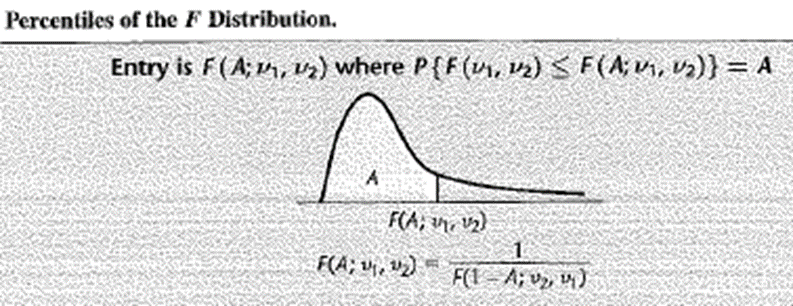 44
F-test for relationship between rating and {sugars, fiber}
H0:	 βs = βf = 0, Model: y = β0 + ε
Ha:	 At least one βi ≠ 0, where Model:	y = β0 + βs(sugars) + ε, or	y = β0 + βf(fiber) + ε, or	y = β0 + βs(sugars) + βf(fiber) + ε
MSR = 6058.9, m degrees of freedom = 2
MSE = 38.9, n-m-1 degrees of freedom = 74
F-statistic F = 6058.9/38.9 = 155.73
P-value = p(F2,74 > 155.73) ~ 0.000
Reject H0.
Confident of linear relationship between rating and set of predictors, sugars and fiber
Discovering Knowledge in Data: Data Mining Methods and Models, By Daniel T. Larose. Copyright 2005 John Wiley & Sons, Inc.
45
Confidence Interval on model parameter βi
100(1-alpha)% confidence interval for coefficient βi of predictor xi 
bi is an estimate of βi with standard error sbi
tcritical is based on n-m-1 degrees of freedom and the desired confidence
100(1-alpha)% confidence that true slope βi lies within 
Example: construct 95% confidence interval for βs, for sugars
bs = –2.2090, and sbs= 0.1633
T-critical value t74,95% ~ 2.0 (my interpolation method yields 1.9926)
95% confidence interval = –2.2090 ± (2.0) (0.1633) = (–2.54, –1.88)
Discovering Knowledge in Data: Data Mining Methods and Models, By Daniel T. Larose. Copyright 2005 John Wiley & Sons, Inc.
46
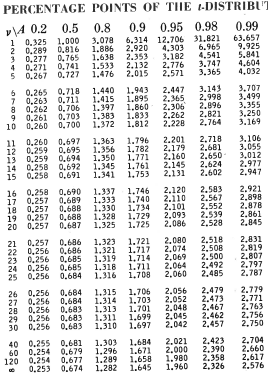 Tabular values for interpolation when 
number of degrees of freedom exceeds 30.
Confidence Interval for prediction of a mean value
100(1-alpha)% confidence interval for prediction of a mean response
xp is the attribute vector where prediction is made
E(y(xp)) is the mean response of a population of examples at xp
yp is the prediction of the regression model at xp
tcritical is based on n-m-1 degrees of freedom at the desired confidence
s is the standard error of estimation of the regression model 
100(1-alpha)% confidence that the true mean response lies within yp + stcriticalsqrt(h(xp))
h(xp) is the “leverage” of xp bounded by 1/n < h(xp)<1
Apply at the low-leverage extreme yp + stcriticalsqrt(1/n)
Discovering Knowledge in Data: Data Mining Methods and Models, By Daniel T. Larose. Copyright 2005 John Wiley & Sons, Inc.
48
Confidence Interval for prediction of a mean value at a low leverage point
h(xp)=1/n 
95% confident that mean rating for all cereals with sugars = 5 gm and fiber = 5 gm is between (52.709, 57.183)
Discovering Knowledge in Data: Data Mining Methods and Models, By Daniel T. Larose. Copyright 2005 John Wiley & Sons, Inc.
49
Confidence interval for prediction of response for random member of the population with attributes xp 
yp + stcriticalsqrt(1+h(xp))
 
Only difference from confidence interval of a predicted mean value is 1+ in the square root.

The low-leverage extreme h(xp)=1/n does not affect the confidence interval much at large values of n because we add 1 in the argument of square root.

95% confident that rating for randomly chosen cereal with sugars = 5 gm and fiber = 5 gm is between 42.318 and 67.574 points, which is significantly wider than confidence interval for prediction of the mean value.
Standard residuals in predictions of optimum model give an indication of whether the errors in training 
data match the assumptions of the regression model.
Independent
Normally distributed
Zero mean
Constant variance

Statistical tests are available to verify compliance

Plots of residuals vs model prediction can indicate 
noncompliance of error assumptions
Probably compliant
Not independent
Variance not constant
Mean not zero
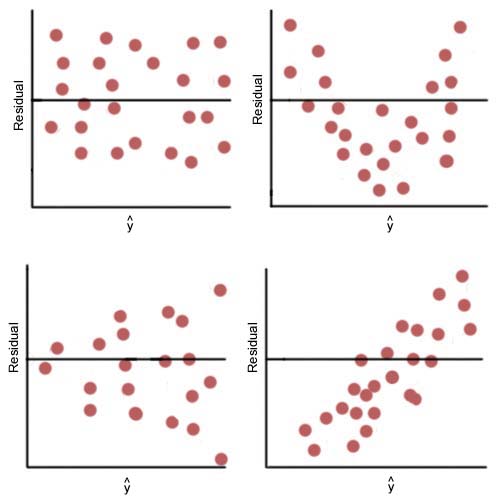 A
B
C
D
Assignment 3: Inference in multivariate linear regression on Cereals dataset

Write a script to use linfit2D for regression of nutritional rating vs sodium and fiber. Report b0, bs, bf, r2, s, and F. Plot standard residuals as a function of fit.

Expand your script to use inference2D to calculate 95% confidence intervals on slopes bs and bf. 
Use the regression model to predict nutritional rating of cereals with 200 units of sodium and 5 units of fiber.
Find the 95% confidence intervals on prediction of the mean nutritional rating for a population of cereals with 200 units of sodium and 5 units of fiber.
Find the 95% confidence intervals on prediction of nutritional rating for a random cereal with 200 units of sodium and 5 units of fiber.
linfit 2D returns standard residuals as a column vector
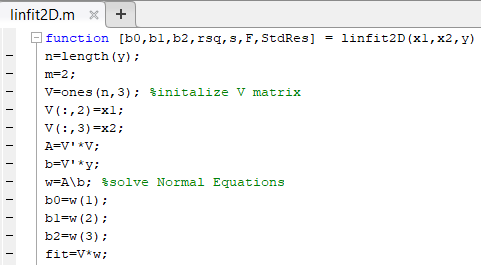 fit = b0 + bs*sodium + bf*fiber;
plot(fit,StdRes,”*”)
Discovering Knowledge in Data: Data Mining Methods and Models, By Daniel T. Larose. Copyright 2005 John Wiley & Sons, Inc.
53
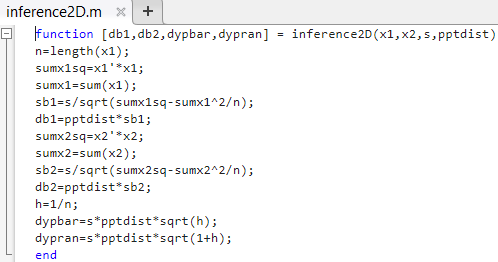 Note: input s comes from output of linfit2D
Input pptdist come from table in slide 47.